13. Tehokas oppiminen ja opiskelu
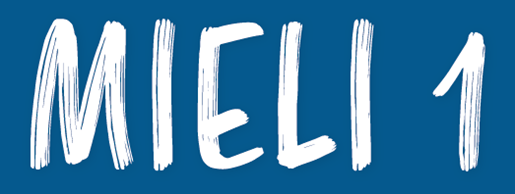 © Sanoma Pro, Tekijät ● Mieli 1 Toimiva ja oppiva ihminen
Mitä on tehokas opiskelu?
TIEDON PROSESSOINNIN TASOT
Oppiminen on tiedon prosessointia.
Tiedon prosessoinnin taso on yhteydessä siihen, mitä ja miten oppii.
Tiedon prosessoinnin tasot voidaan jakaa karkeasti kahteen: 
1. Pintaprosessointi
Melko mekaanista asioiden toistamista ja ulkoa opettelua 
2. Syväprosessointi
Aktiivista tiedon käsittelyä, jäsentelyä ja pyrkimystä hahmottaa kokonaisuuksia
© Sanoma Pro, Tekijät ● Mieli 1 Toimiva ja oppiva ihminen
Pintaprosessointi
Opiskelulle tyypillistä:
 Asioiden toistaminen ja ulkoa opettelu
 Keskittyminen yksityiskohtiin tai epäolennaisuuksiin
Pintaprosessoinnin hyötyjä:
 Perustietojen ulkoa opiskelu tehokkaiden muistitekniikoiden avulla vapauttaa resursseja tiedon monimutkaisempaan prosessointiin, erityisesti oppimisprosessin alussa (esim. kielioppisäännöt)
Pintaprosessoinnin ongelmia:
 Hajanaiset tiedot, kokonaisuudet eivät hahmotu
 Liian yksityiskohtaiset skeemat, jotka unohtuvat nopeasti
 Pintaprosessointi ei riitä, kun oppimisen tavoitteena on tiedon soveltaminen
© Sanoma Pro, Tekijät ● Mieli 1 Toimiva ja oppiva ihminen
Syväprosessointi
Opiskelulle tyypillistä:
 Keskittyminen kokonaisuuksien hahmottamiseen
 Tiedon jäsentely, uuden tiedon liittäminen aiemmin opittuun
 Teoriatiedon soveltaminen 
Syväprosessoinnin hyötyjä:
 Asioiden ymmärtäminen
 Opitun soveltaminen
 Pysyvät skeemat
 Kriittisen ajattelun kehittyminen
© Sanoma Pro, Tekijät ● Mieli 1 Toimiva ja oppiva ihminen
Oppimisen taidot
Opiskelulle tyypillistä:
 Keskittyminen kokonaisuuksien hahmottamiseen
 Tiedon jäsentely, uuden tiedon liittäminen aiemmin opittuun
 Teoriatiedon soveltaminen 

Syväprosessoinnin hyötyjä:
 Asioiden ymmärtäminen
 Opitun soveltaminen
 Pysyvät skeemat
 Kriittisen ajattelun kehittyminen
© Sanoma Pro, Tekijät ● Mieli 1 Toimiva ja oppiva ihminen
→ Ohjaavat työstämään ja muokkaamaan opiskeltavaa sisältöä.
→ Tieto säilyy muistissa.
© Sanoma Pro, Tekijät ● Mieli 1 Toimiva ja oppiva ihminen
Syväprosessointia tukevia tehokkaita oppimistekniikoita
Hajautettu harjoittelu
Hajauta opiskelu pidemmälle aikavälille.
Kertaa aiemmin opiskelemasi keskeiset asiat.
Opitun testaaminen ja mieleen palauttaminen
Testaa osaamistasi esimerkiksi tehtävien ja harjoituskokeiden avulla.
Muistele aktiivisesti opiskelemiasi asioita uudelleen.
Kehittely (= elaborointi)
Selitä asia omin sanoin itsellesi tai toiselle.
Konkreettisten esimerkkien luominen
Keksi opiskeltavasta asiasta esimerkkejä.
Kaksoiskoodaus
Kuvallista teksti esimerkiksi piirtämällä.
Limittäminen (= lomittaminen)
Harjoittele erilaisia taitoja ja tietoja lomittain.
© Sanoma Pro, Tekijät ● Mieli 1 Toimiva ja oppiva ihminen
Metakognitiiviset taidot
Metakognitio: tietoisuus oman mielen toiminnasta sekä sen tarkastelu ja arviointi
Oppimisen yhteydessä metakognitiolla tarkoitetaan oman oppimisen ja opiskelun ymmärtämistä ja arvioimista.

Metakognitiiviset taidot vaikuttavat oppimisprosessin lopputulokseen.
© Sanoma Pro, Tekijät ● Mieli 1 Toimiva ja oppiva ihminen
Metakognitiivisesti taitava oppija
Osaa analysoida ja arvioida omia tietojaan ja taitojaan oppimisprosessin alussa.
Osaa ohjata oppimisprosessiaan sen eri vaiheissa.
Muodostaa aktiivisesti tavoitteita toiminnalleen.
Esim. osatavoitteet, kokonaistavoitteet
Pyrkii saavuttamaan tavoitteensa.
Arvioi tavoitteidensa saavuttamista ja oppimistaan.
Osaa käyttää syväprosessointia tukevia oppimisstrategioita.
Osaa kehittää omaa opiskeluaan.
© Sanoma Pro, Tekijät ● Mieli 1 Toimiva ja oppiva ihminen
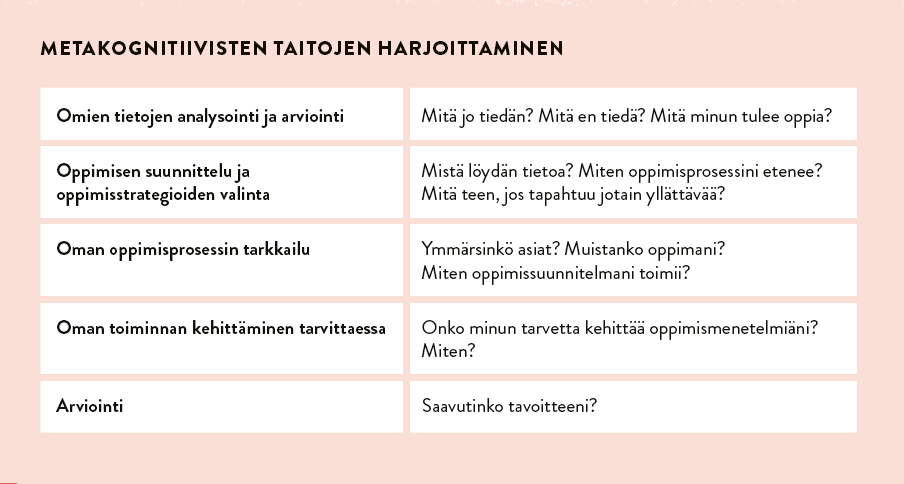 © Sanoma Pro, Tekijät ● Mieli 1 Toimiva ja oppiva ihminen